Milutin Cihlar Nehajev(1880. – 1931.)
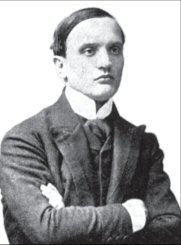 pripovjedač, romanopisac, kritičar, esejist
pseudonim Nehajev uzeo je prema senjskoj uskočkoj kuli Nehaj
ostavio je brojne vrijedne studije i oglede o hrvatskim političkim ljudima (Gaj, Starčević, Radić i dr.) i o istaknutim europskim i hrvatskim književnicima (Šenoa, Gjalski, Shakespeare, Zola, Dostojevski i dr.)
OPUS:
najpoznatiji je kao prozaik
većina njegovih novela objavljena je u zbirci Veliki grad (1919.); dvije skupine: modernističke (npr. Zeleno more, Veliki grad) i one koje problematiziraju socijalna i etička pitanja ratnog i poratnog doba (npr. Doktorova noć, Onaj žutokosi)
romani: Vuci, Bijeg
kritike i eseji: Studija o Hamletu, Rakovica, Knjiga eseja
Bijeg
Podnaslov: 
Povijest jednog našeg čovjeka
tiskan je 1909. godine
jedan je od najboljih romana hrvatske moderne
roman je psihološki; bavi se stanjem svijesti lika (Đuro Andrijašević), njegovim ponašanjem i položajem u društvu
značajke moderne proze: osnovni sukob unutar samog lika, defabularizacija, pripovijednanje je isprekidano monolozima glavnoga lika, njegovim pismima i dnevnicima
kompozicija: 12 poglavlja; u prvom opisuje jednu noć u vlaku (Đurin život od rođenja do kraja studija), ostatak romana: preostale dvije godine
u romanu je opisana tipična sudbina siromašnog hrv. intelektualca, školovanog u velegradskom ambijentu, propalog u provincijskom gradiću
u središtu je lik Đure Andrijaševića – antijunak, predodređen da bude žrtva; hipersenzibilan, melankoličan, samosvjestan intelektualac; manjak svoje ambicije, volje i snage nadomješta povlačenjem u sebe, odonosno BIJEGOM od života